REVISIÓN GERENCIAL AÑO XXXX
 Fecha de Presentación:  XXXX
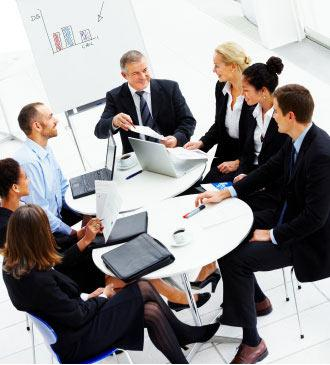 FOR-CMC-33  V.1  Fecha: 08 de julio de 2020
CHECK LIST
INFORMACIÓN DE ENTRADA PARA LA REVISIÓN
RESULTADOS DE LA REVISIÓN
Estado de las acciones de las revisión previas
Cambios en cuestiones internas y externas 
Información sobre el desempeño y la eficacia del sistema de Gestión de Calidad.
Satisfacción del cliente y retroalimentación de las partes interesadas pertinentes
Grado de cumplimiento de los objetivos de calidad
El desempeño de los procesos y conformidad de los productos y servicios.
No Conformidades y acciones correctivas 
Resultados de seguimiento y medición 
Los resultados de las auditorias 
El desempeño de los proveedores externas 

Adecuación de los recursos 
Eficacia de las acciones tomadas para abordar lo riesgos y oportunidades
Las oportunidades de mejora
Oportunidades de mejora
Cualquier necesidad del cambio en el sistema de Gestión de Calidad
Las necesidades de Recursos
FOR-CMC-33  V.1  Fecha: 08 de julio de 2020